Desenvolupament de l’aplicació mòbil MyUppy
Proposta de col·laboració

Gener 2017
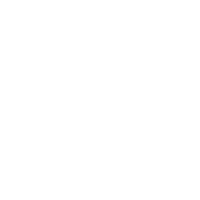 Índex

1 Abast funcional
2 Solució tècnica proposada
3 Dissenyant l’experiència
4 Planificació
5 Equip de treball
6 Estimació econòmica
7 La millor elecció
8 Detalls tècnics de la feina realitzada
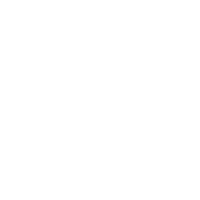 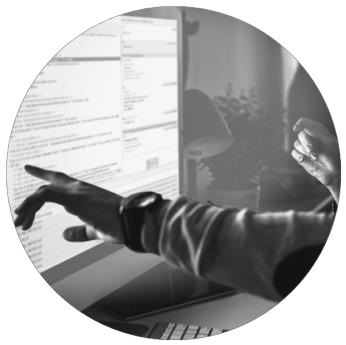 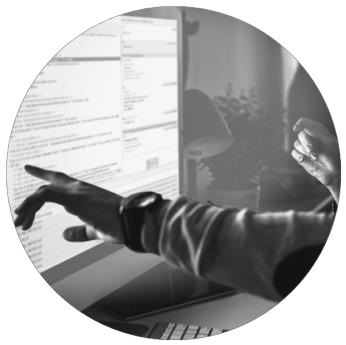 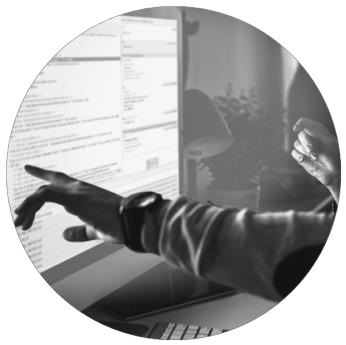 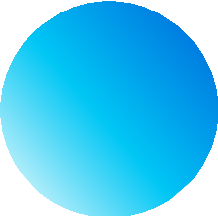 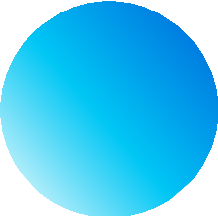 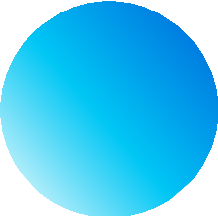 Resum executiu

L'objectiu principal de l’aplicació és ajudar a totes aquelles persones interessades a assolir i controlar el seu pes ideal. Mitjançant, dietes salut específiques per cada usuari, incentivació amb exercicis  adaptats a cada edat i motivació per aconseguir els objectius marcats. MyuPPy, la mascota  serà  l’entrenador personal de l’aplicació que ajudarà a l’usuari en la realització del regim a través de la gamificació. El context de l’aplicació es troba dintre de la medicina, salut i fitness.
Abast
Els perfils necessaris per portar a terme el projecte.
Abast
Abast funcional de cada fase agrupant en requisits funcionals, no funcionals i de seguretat / rendiment.
Projecte
Les activitats i la solució tècnica de la solució per cobrir tots els requisits sol·licitats. A més detallarem la planificació del projecte i el seu cost.
3
01
 
  
Abast funcional
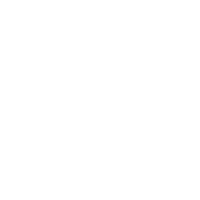 4
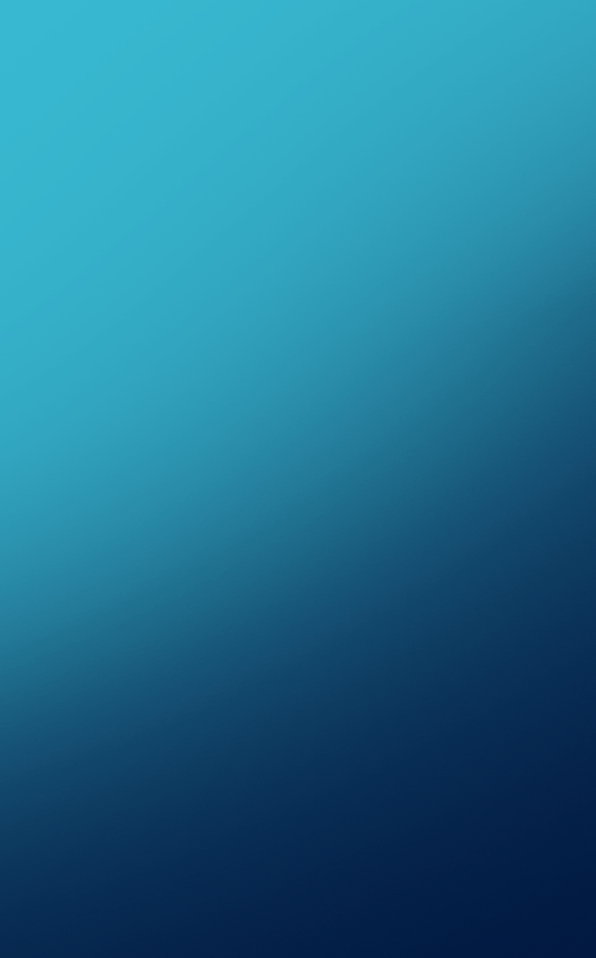 Expectatives
Situació Actual
Volem oferir als nostres clients una aplicació mòbil que permeti:

Una experiència d'usuari nativa.
Obtenir una aplicació mòbil per iOS i Android amb un cost reduït.
Disposar de l'aplicació en el menor temps possible.
Oferir una aplicació tant per a mòbils com per tablets i web.
Al mercat hi ha moltes aplicacions mòbils per aprimar, però cap con MiUppy. Aquesta aplicació t’ofereix aprimar-te mitjançant el joc.
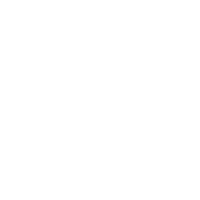 5
Expectatives

Una aplicació que ofereixi una experiència d'usuari definida, dissenyada i desenvolupada amb el focus en la mobilitat, tant com en les seves grans capacitats i prestacions.

Noves capacitats i funcionalitats

Requisits de seguretat i rendiment	
• Els recursos estàtics (HTMLCSS, JS, Imatges, fonts, etc.) estan allotjats en la pròpia aplicació, de manera que l'aplicació només ha de fer peticions a la base de dades Firebase, la qual cosa millora molt el seu rendiment.
• Web securitzada amb login.

Requisits no funcionals
• Experiència d'usuari nativa, senzilla i intuïtiva.
• Temps de resposta curts combinat amb usabilitat òptima.
• Aplicació flexible (escalable i evolucionable).
6
Funcionalitats
 
Les funcionalitats a cobrir són les següents:
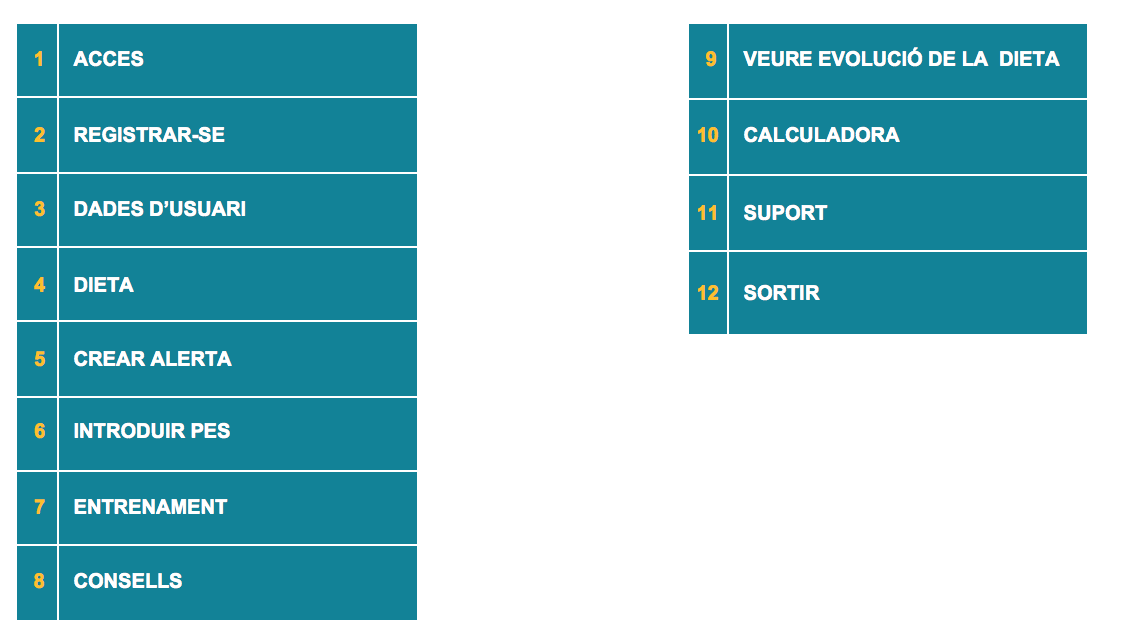 7
02
 
  
Solució tècnica proposada
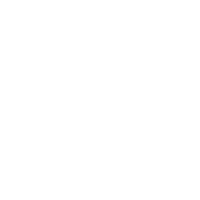 8
Frameworks

ANGULAR

AngularJS és un framework de JavaScript basat en l'arquitectura Model-Vista-Controlador per al Desenvolupament Web Front End que permet crear aplicacions SPA (Single-Page Applications).  
AngularJS, gràcies a la seva característica de que la vista i el model estan en relació constant, aconsegueix que tot canvi visual s'actualitzi a temps real.
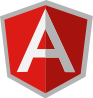 Nom: Logo Angular
Url: https://angularjs.org/img/ng-logo.pngLlicència: sota llicència MT
9
Frameworks

IONIC

Ionic és un framework de codi obert per al desenvolupament d'aplicacions híbrides basades en HTML5, CSS i JS, construït amb Sass com preprocessador d'estils i optimitzat per angular JS. Les seves principals característiques són:

Alt rendiment: Mínima manipulació del DOM i acceleracions de transicions per maquinari.
Arquitectura robusta: Gràcies a Angular js
Experiència nativa: S'inspira en les SDK de desenvolupament de mòbils natius.
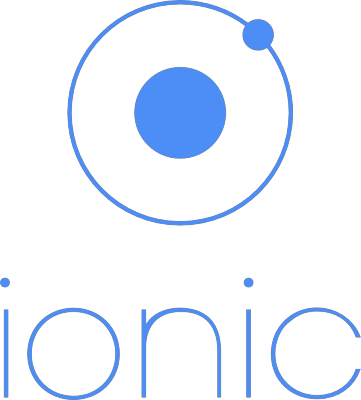 Nom: Logo Ionic
Url: http://ionicframework.com/img/ionic-logo.png 
Llicència: sota llicència MT
10
BBDD

FIREBASE

Firebase és un servei capaç de proveir d'un Backend en el núvol amb una font de dades en temps real i llibreries per accedir-hi des d'aplicacions web, iOS i Android. Les seves principals característiques són:
Firebase està format per una sèrie de llibreries mitjançant les quals es connecta i ens manté subscrits als canvis de les dades.
L'altre servei que Firebase ofereix és el de l'autenticació, per poder realitzar login en el sistema i crear aplicacions. Permet login amb usuari i clau, així com amb diferents connectors socials com Facebook, Twitter, Google, etc.
Nom: Logo Firebase
Url: ttps://firebase.google.com/_static/e59e9bfa61/images/firebase/lockup.png
Llicència: Creative Commons Attribution 3.0
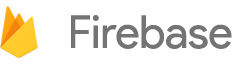 11
03
 
  
Dissenyant l’experiència
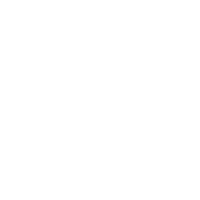 12
Dissenyant l’experiència


L'objectiu serà el de dissenyar una experiència mòbil centrada en l'usuari que ofereixi una navegació natural i intuïtiva pròpia d'aquest dispositiu.

Disseny d'iteració, arquitectura d'informació i disseny gràfic.

La nostra proposta de Wireframes:
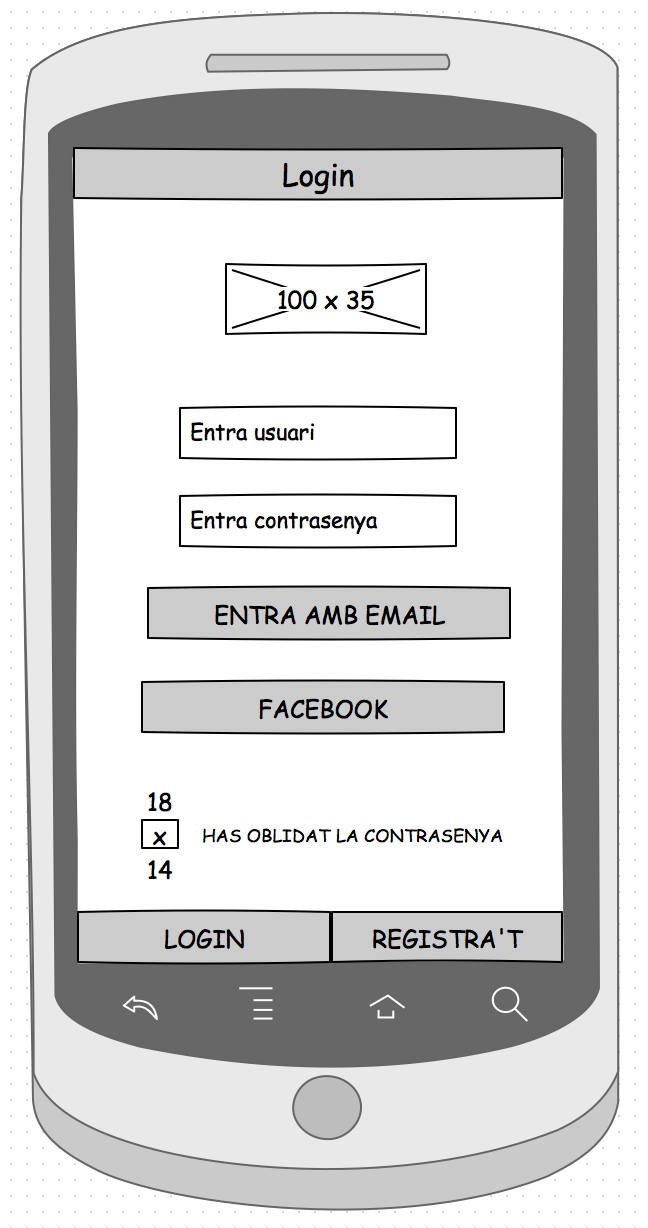 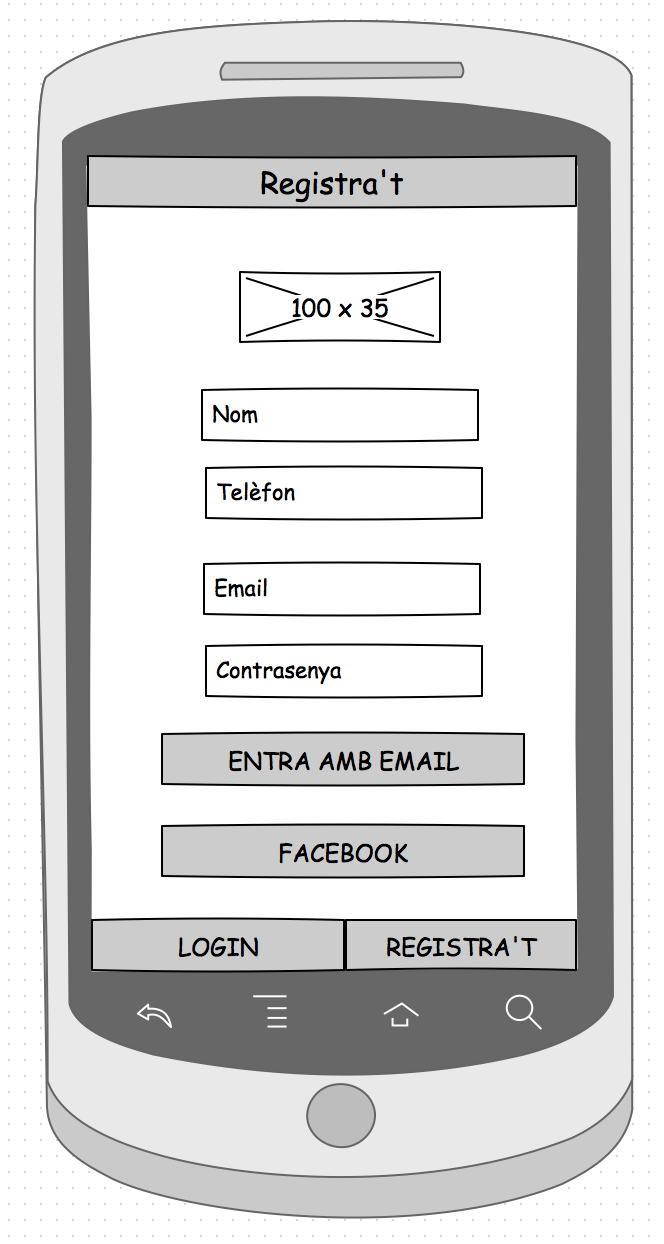 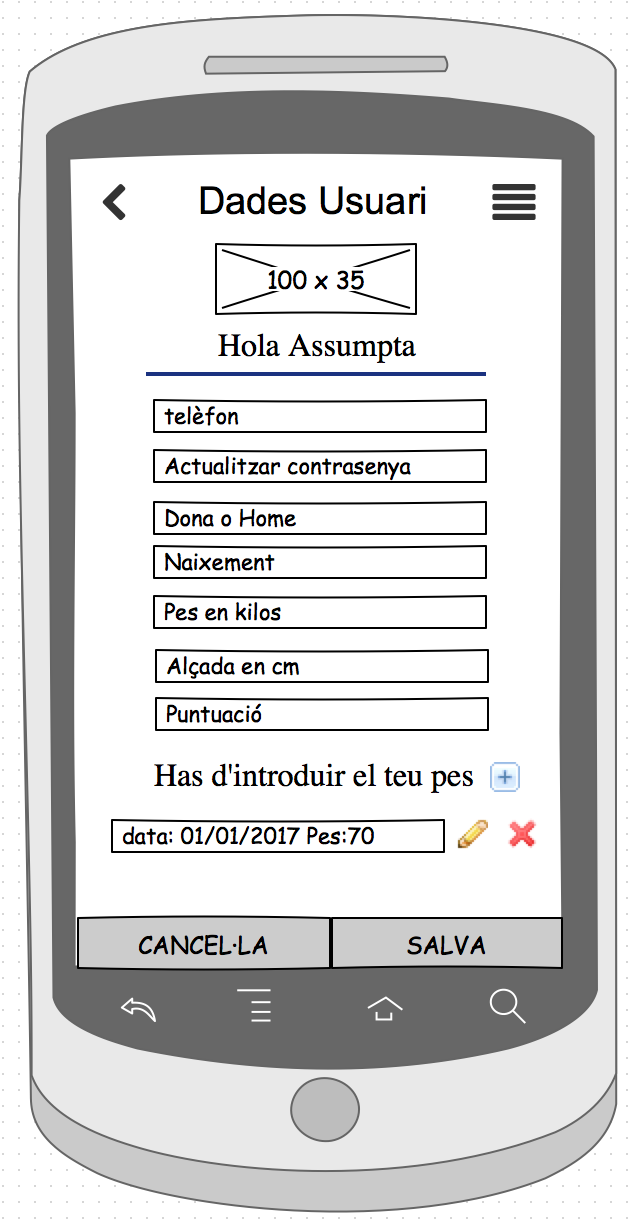 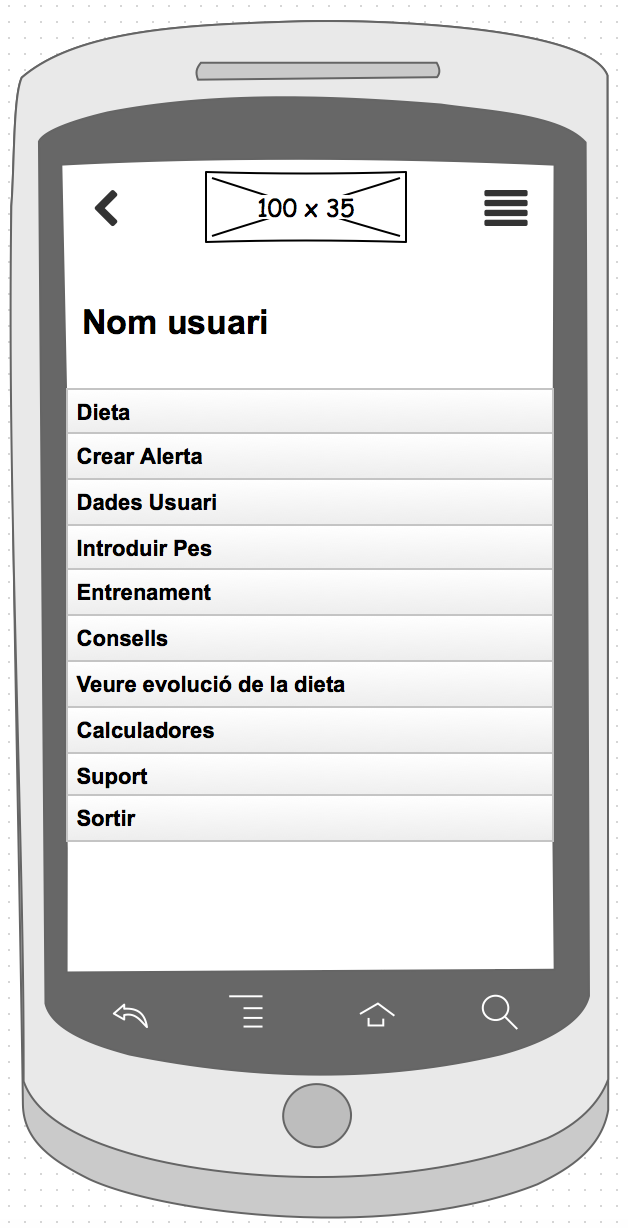 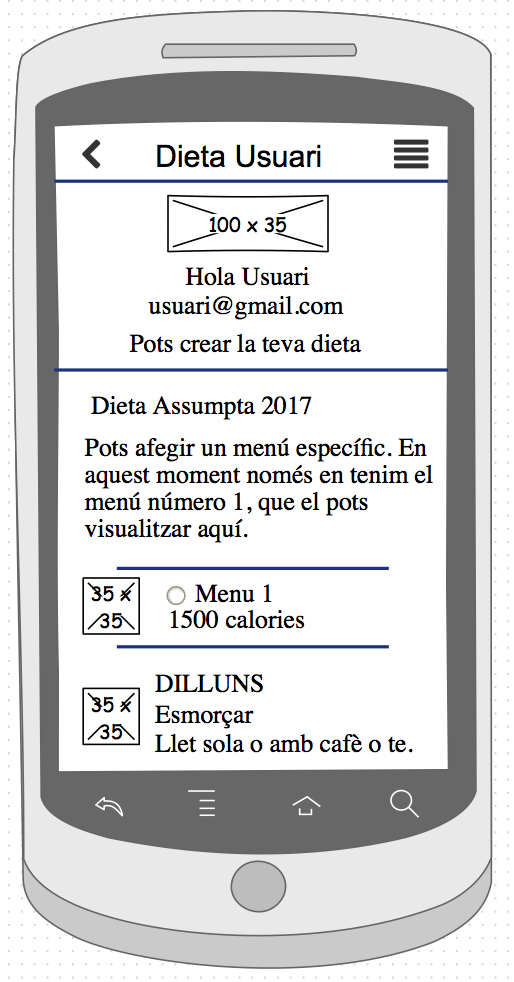 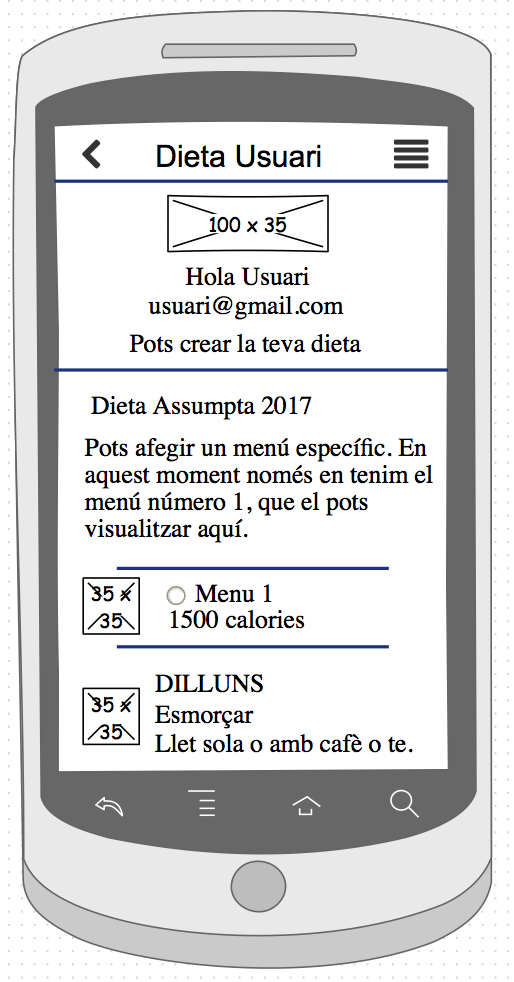 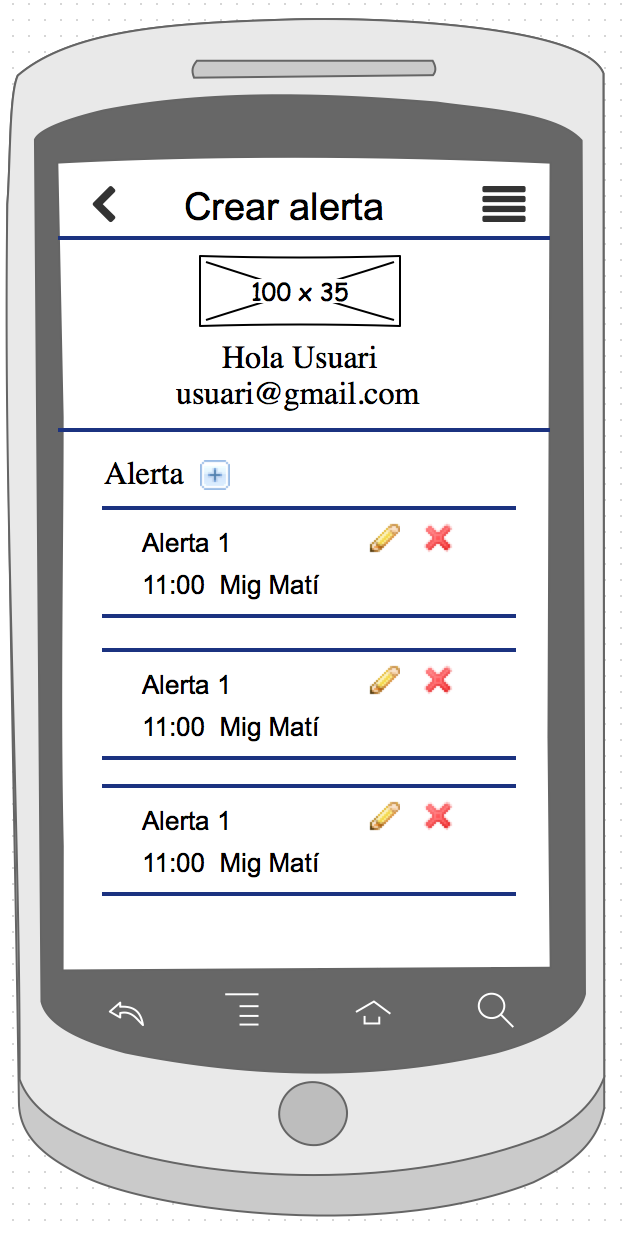 13
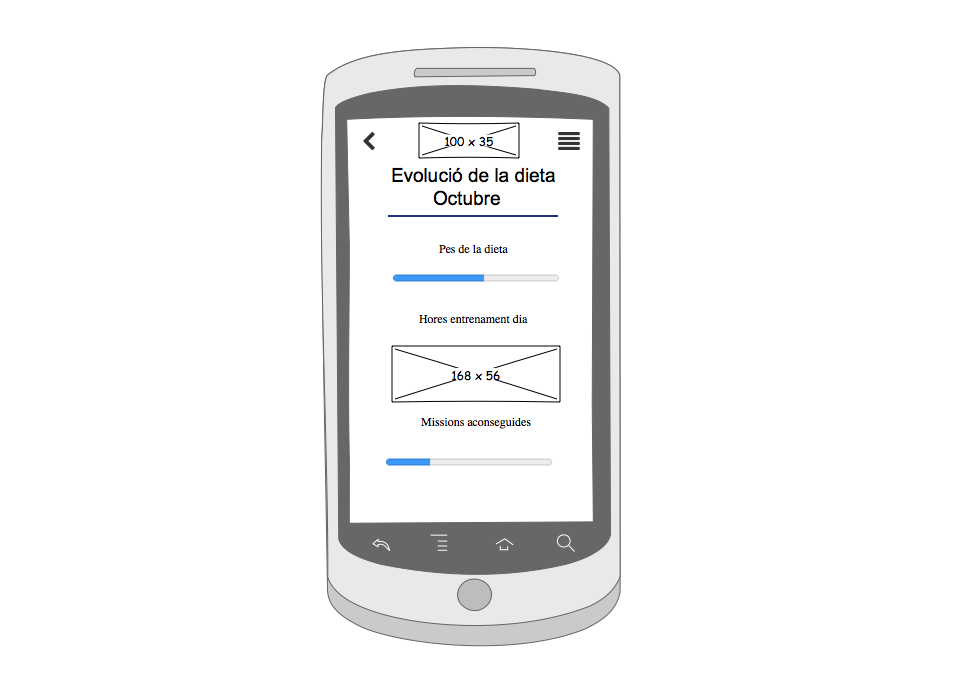 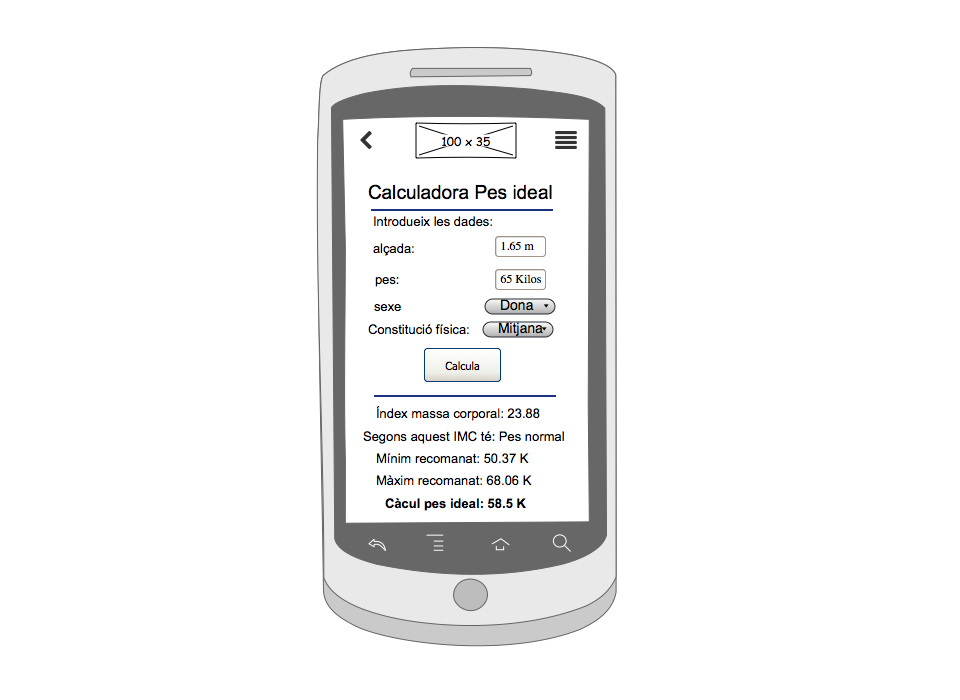 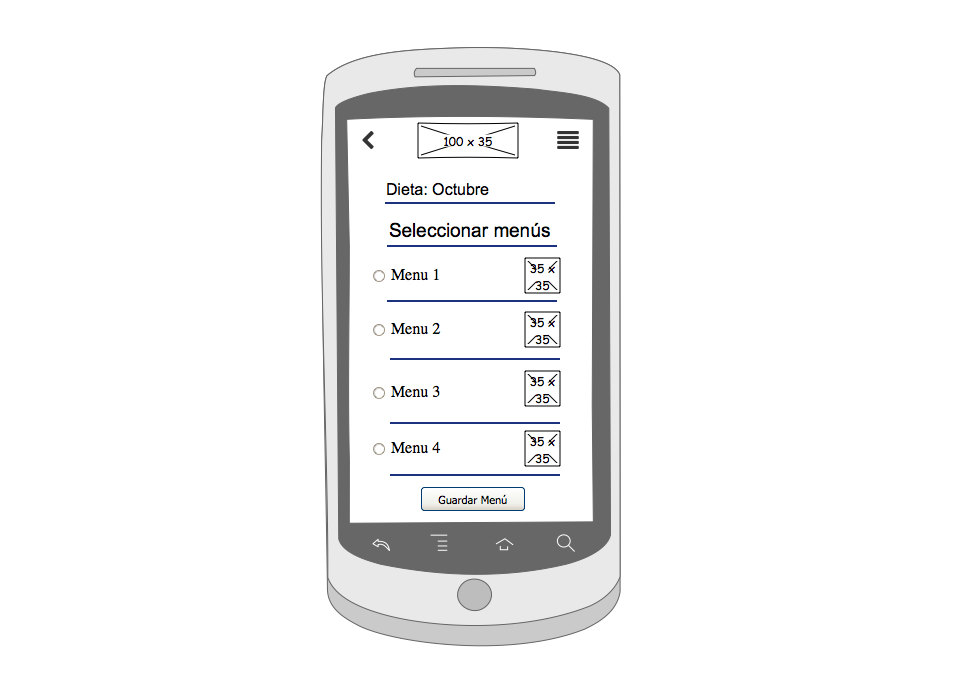 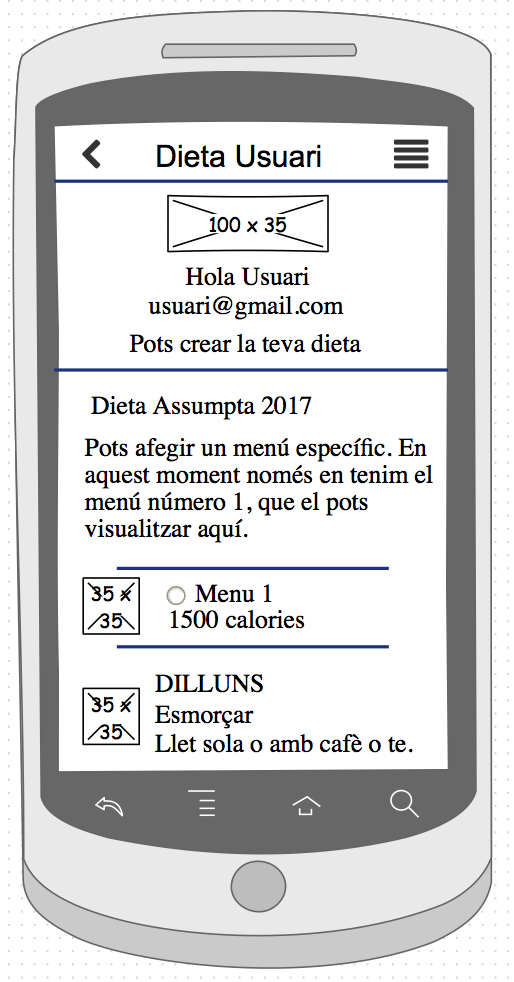 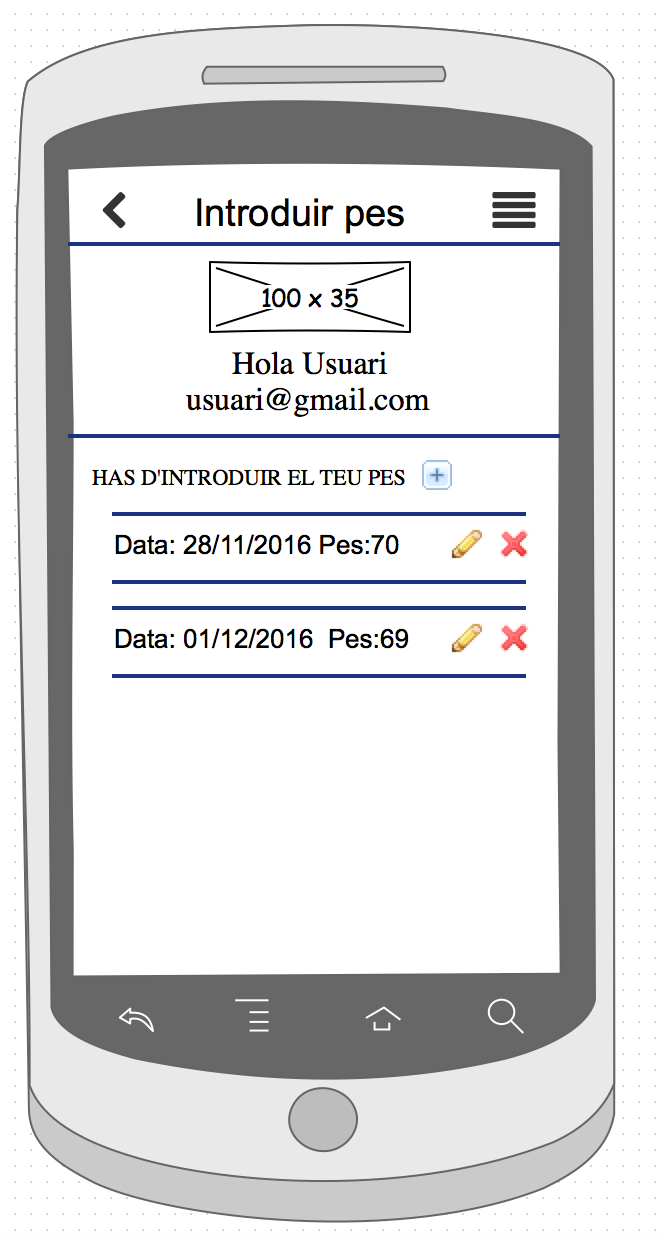 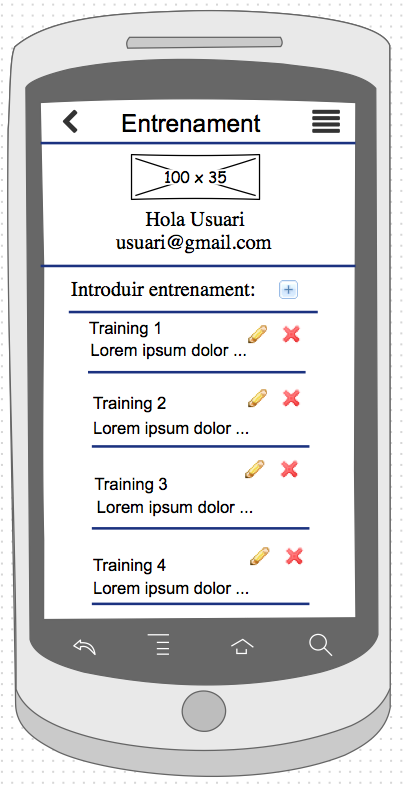 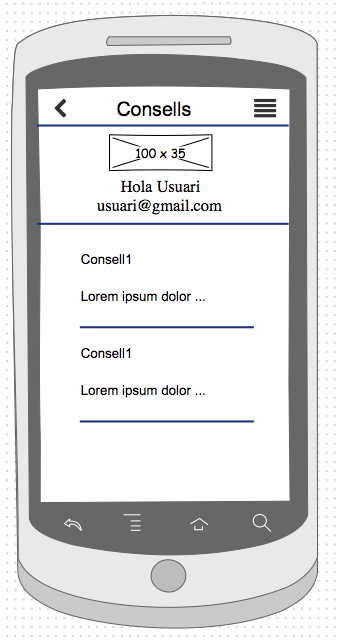 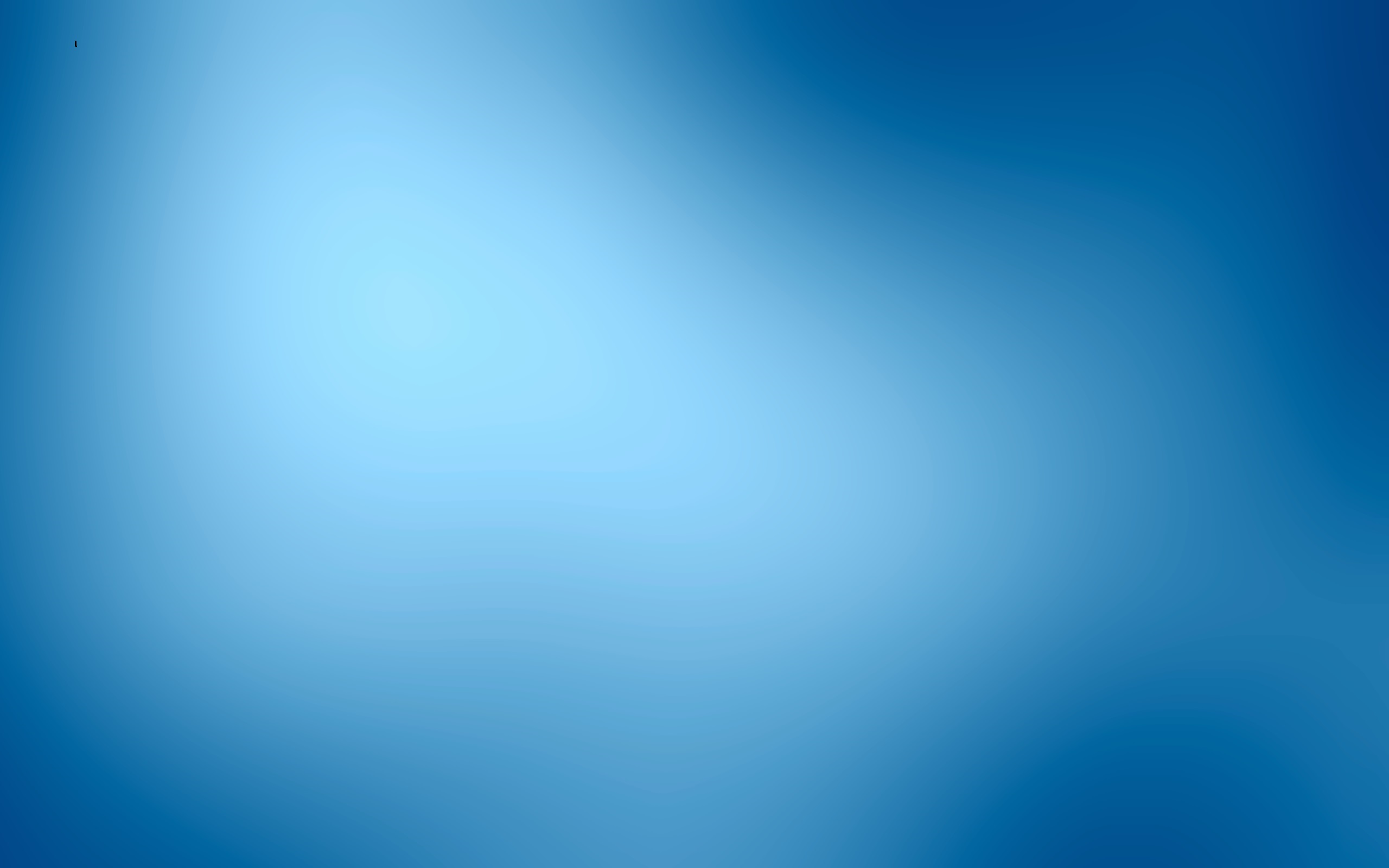 Treball àgil, personalitzant des de la fase d'oferta
14
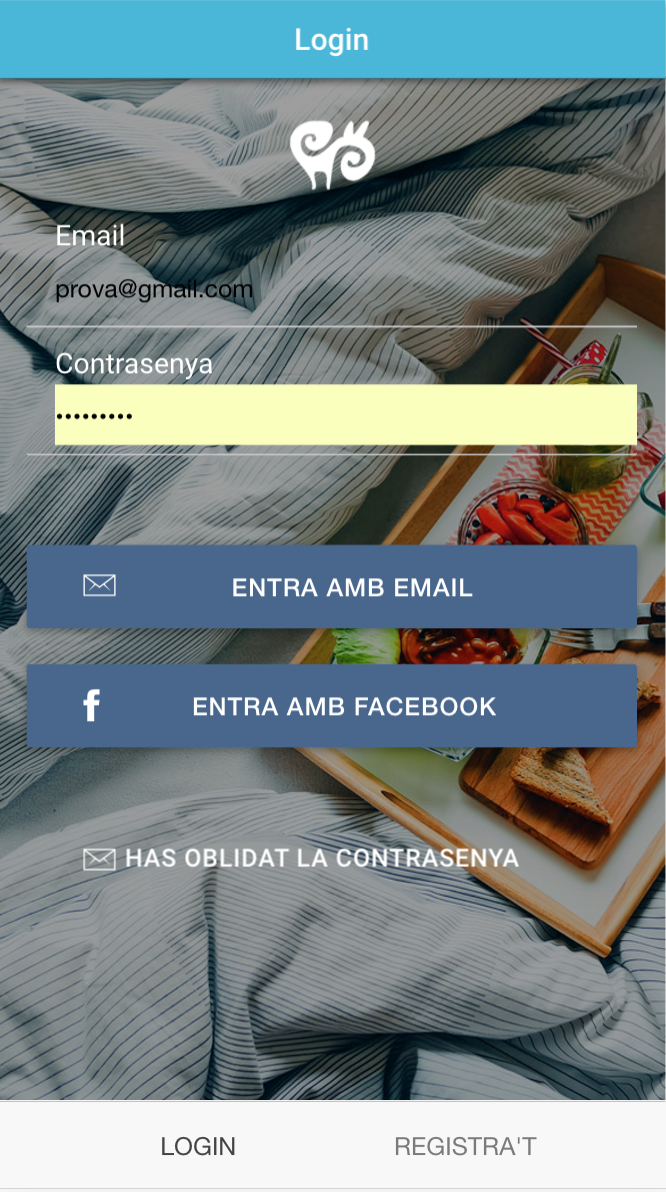 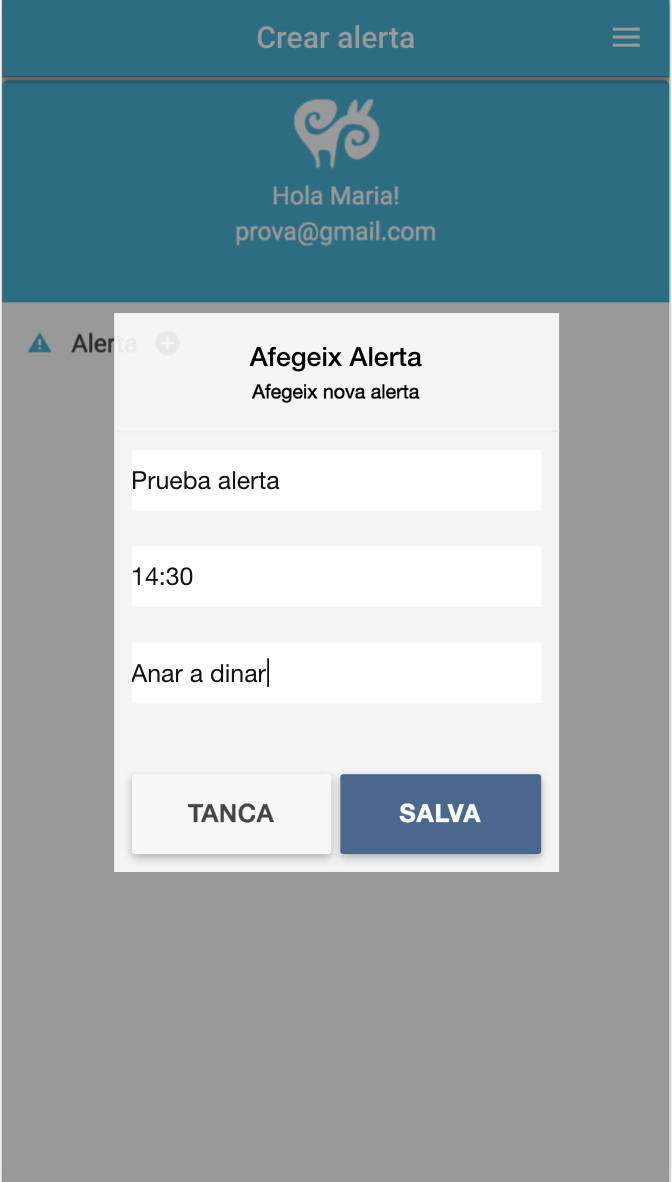 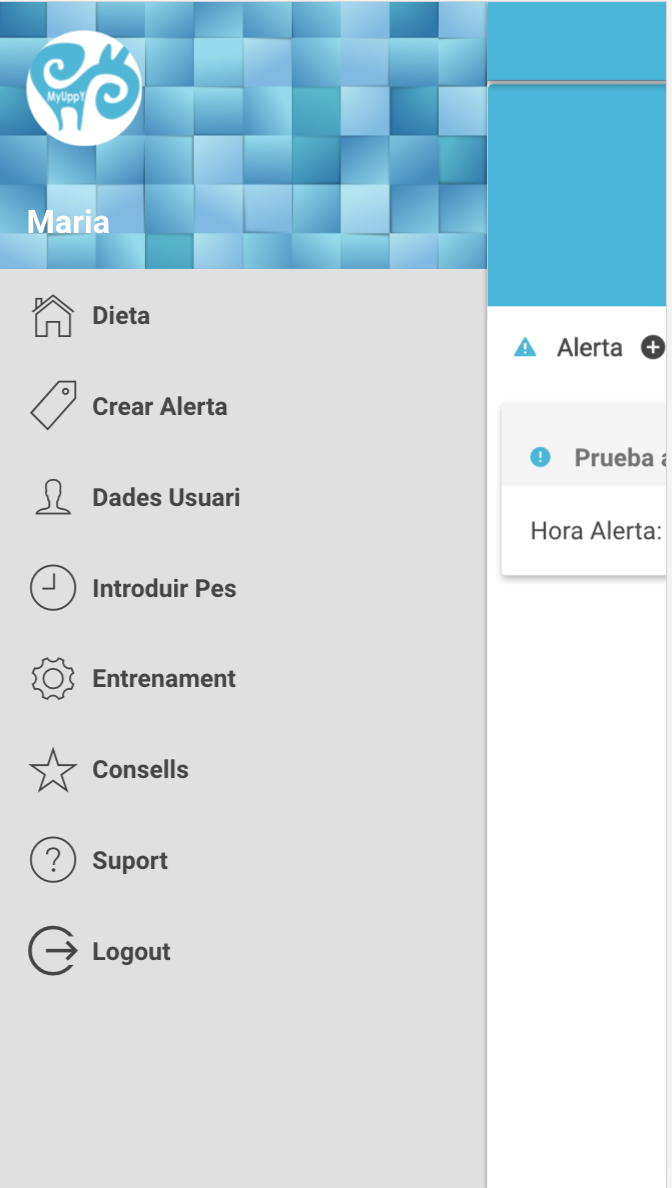 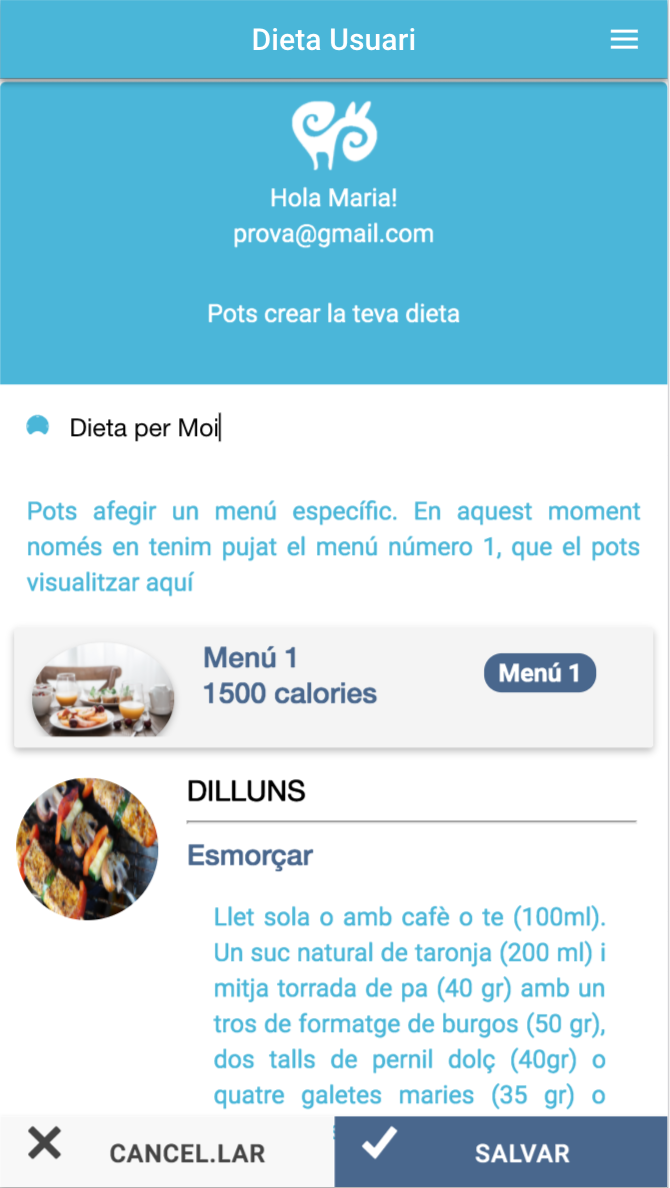 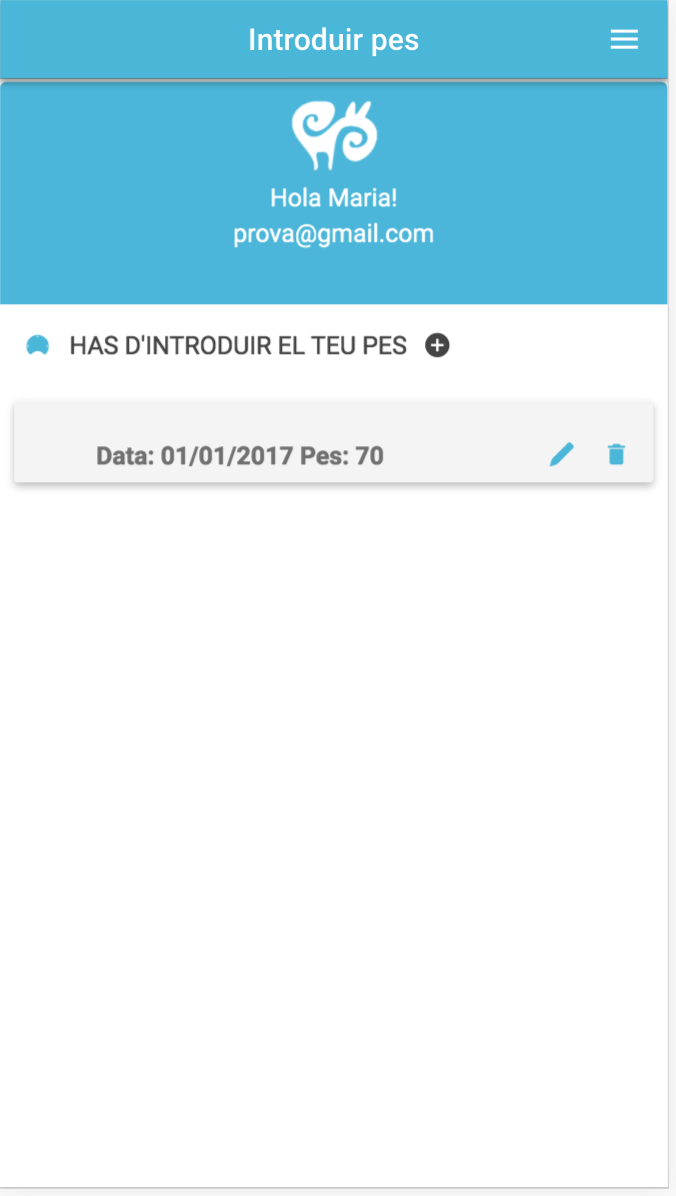 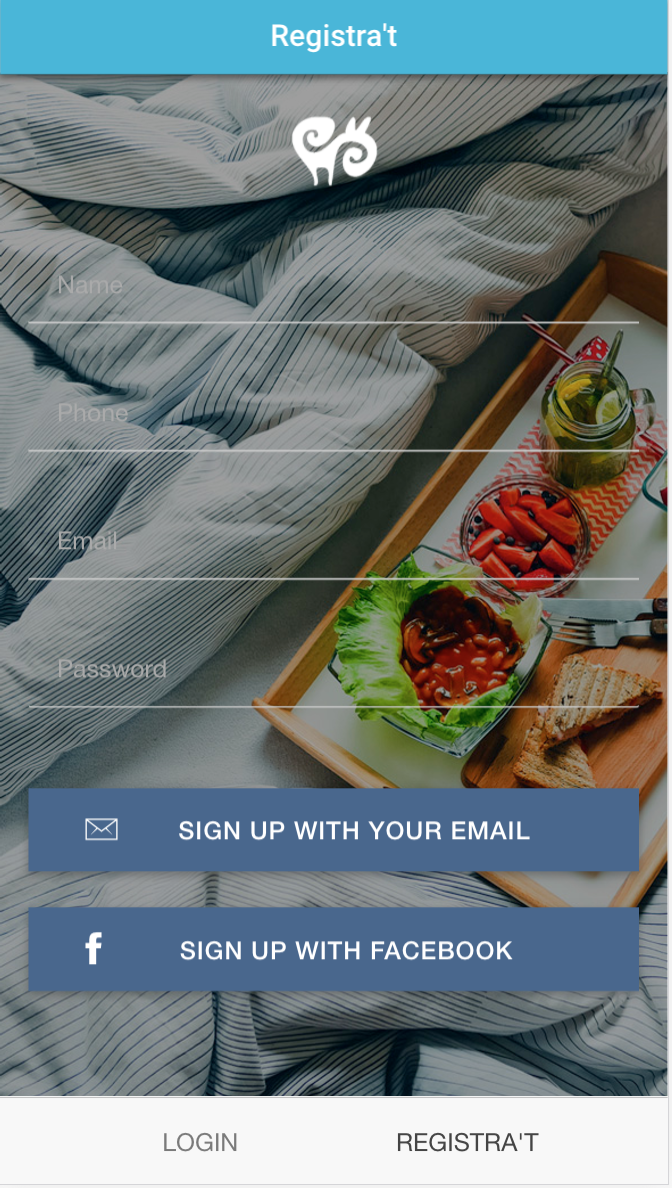 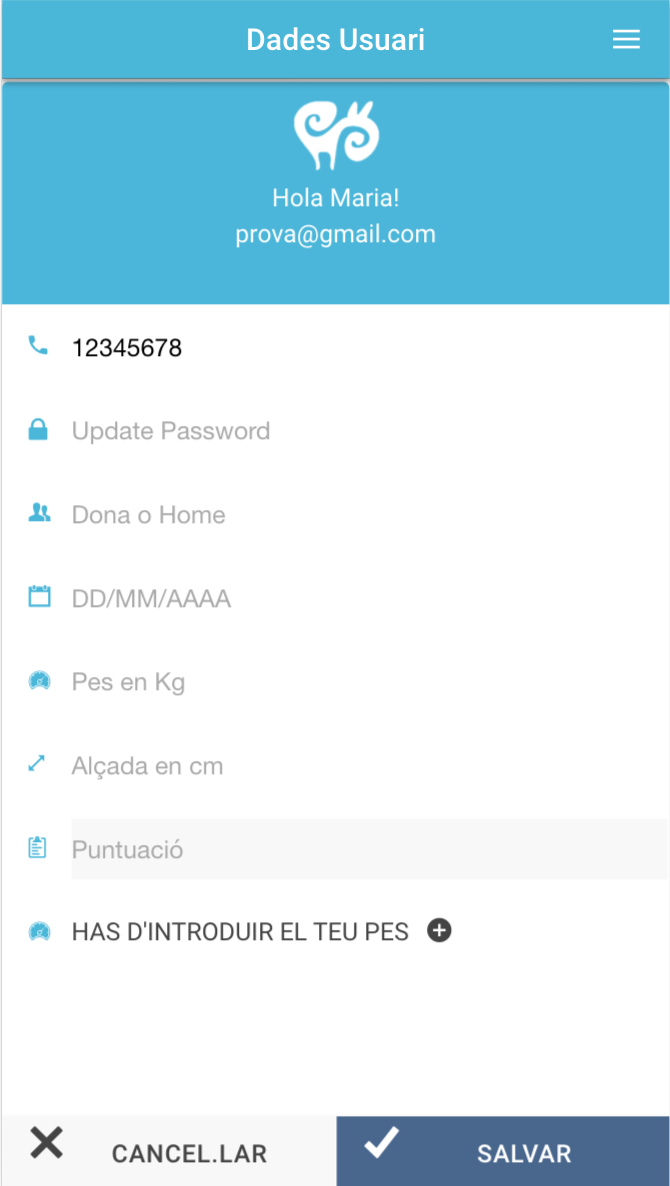 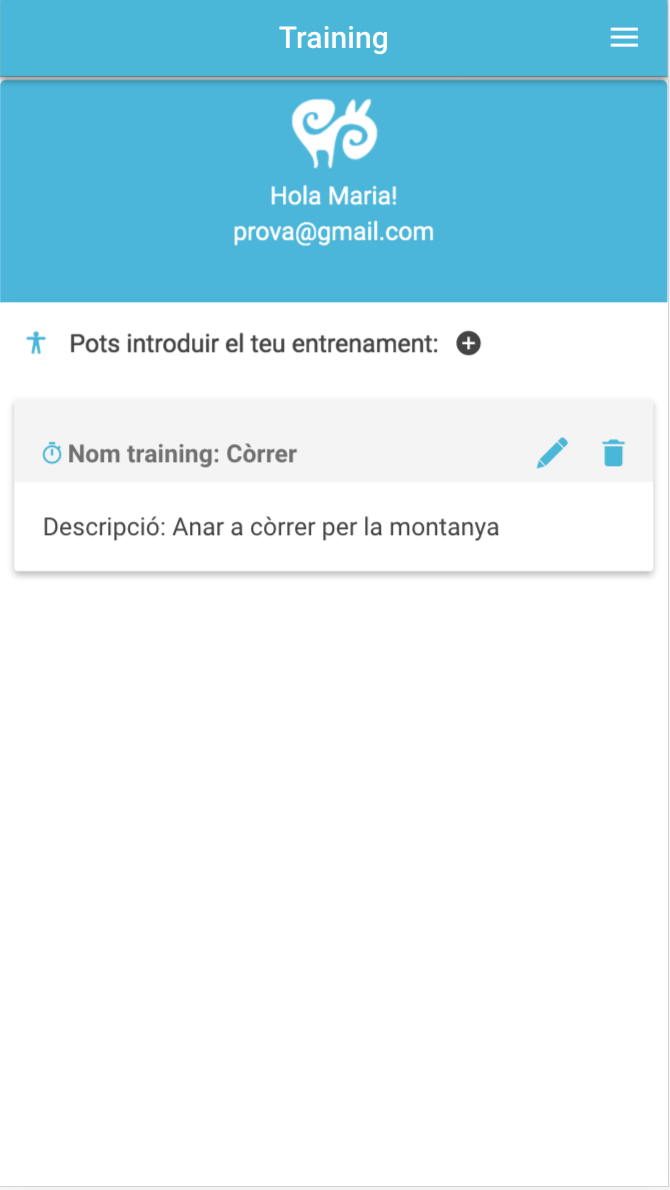 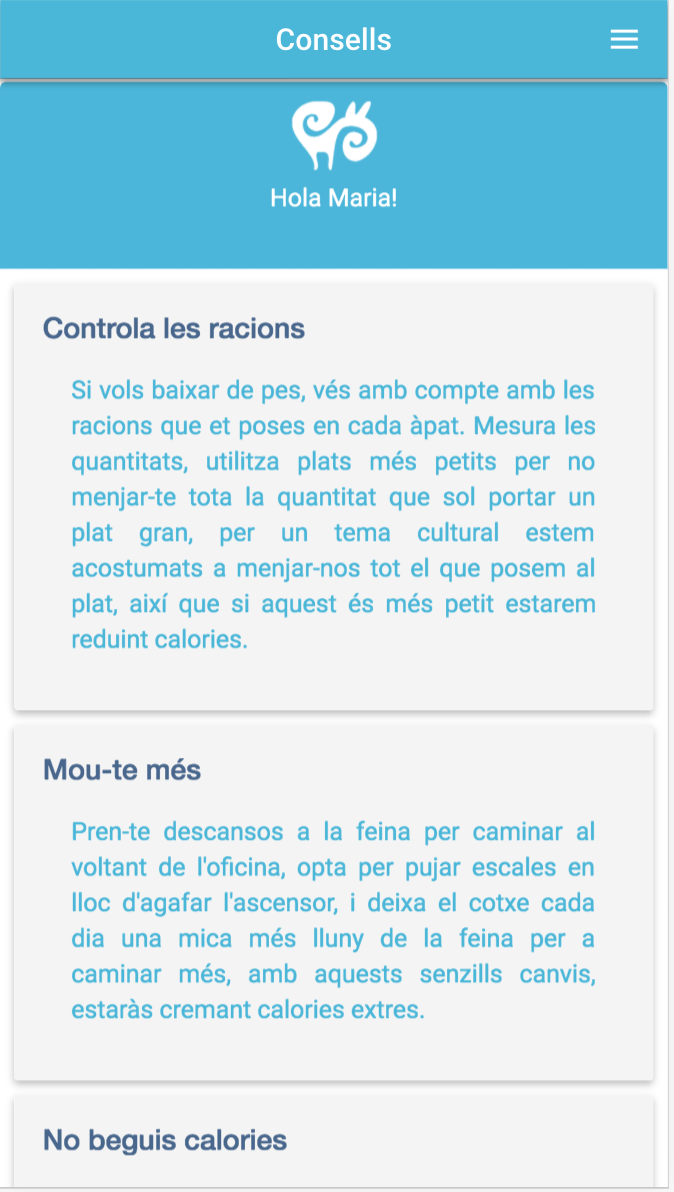 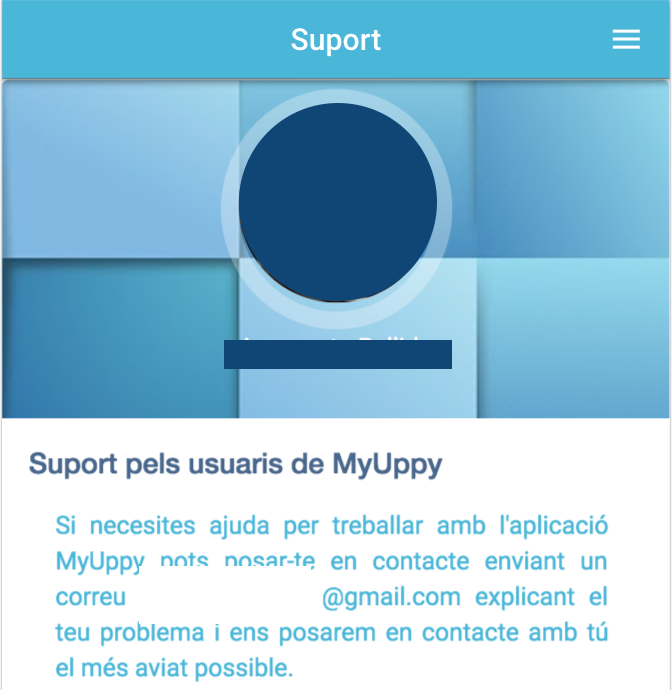 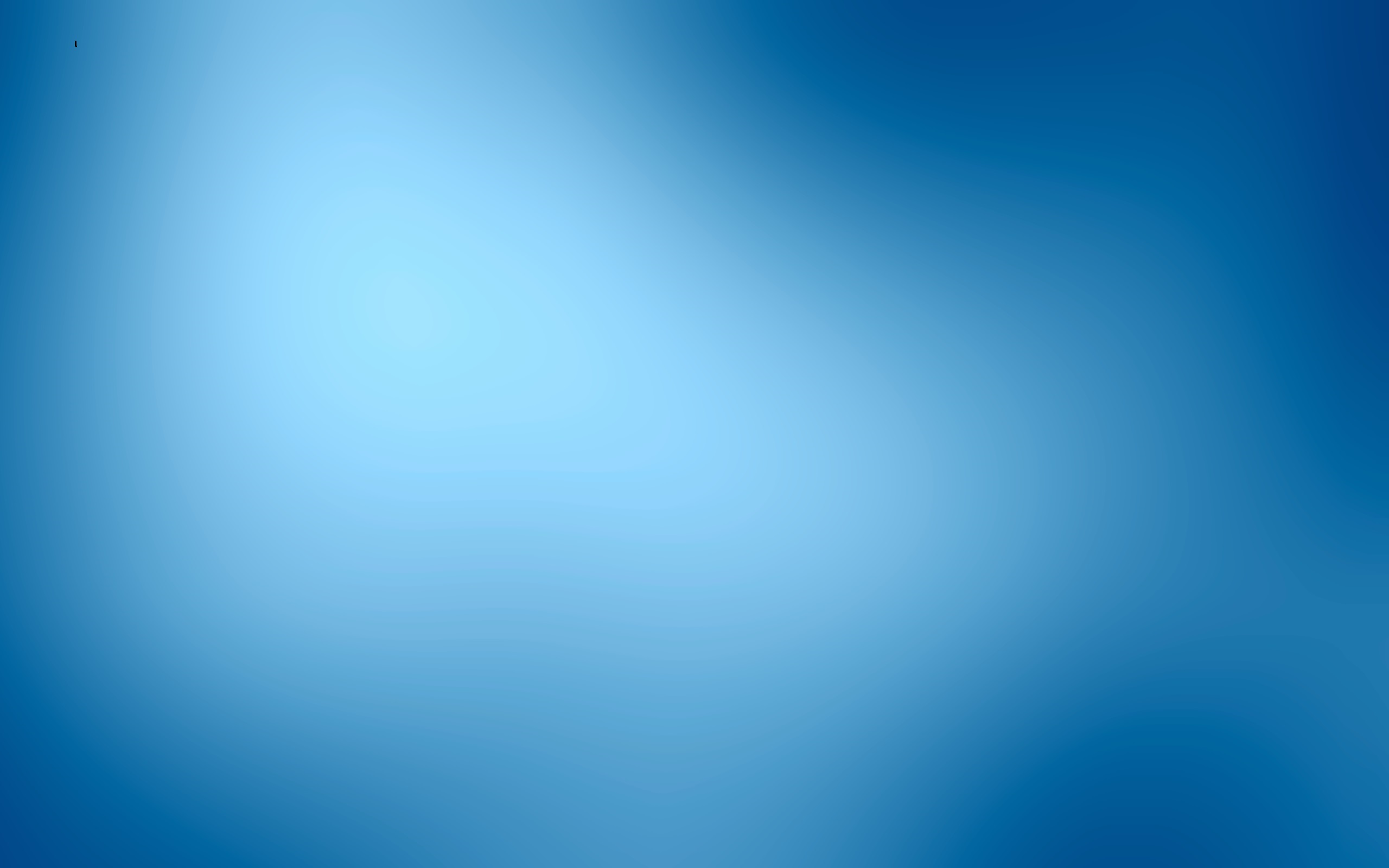 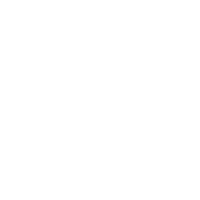 Fem proposta de disseny atractives
15
04
 
  
Planificació
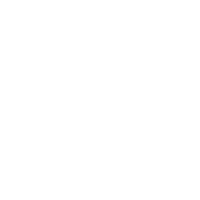 16
Pla de projecte
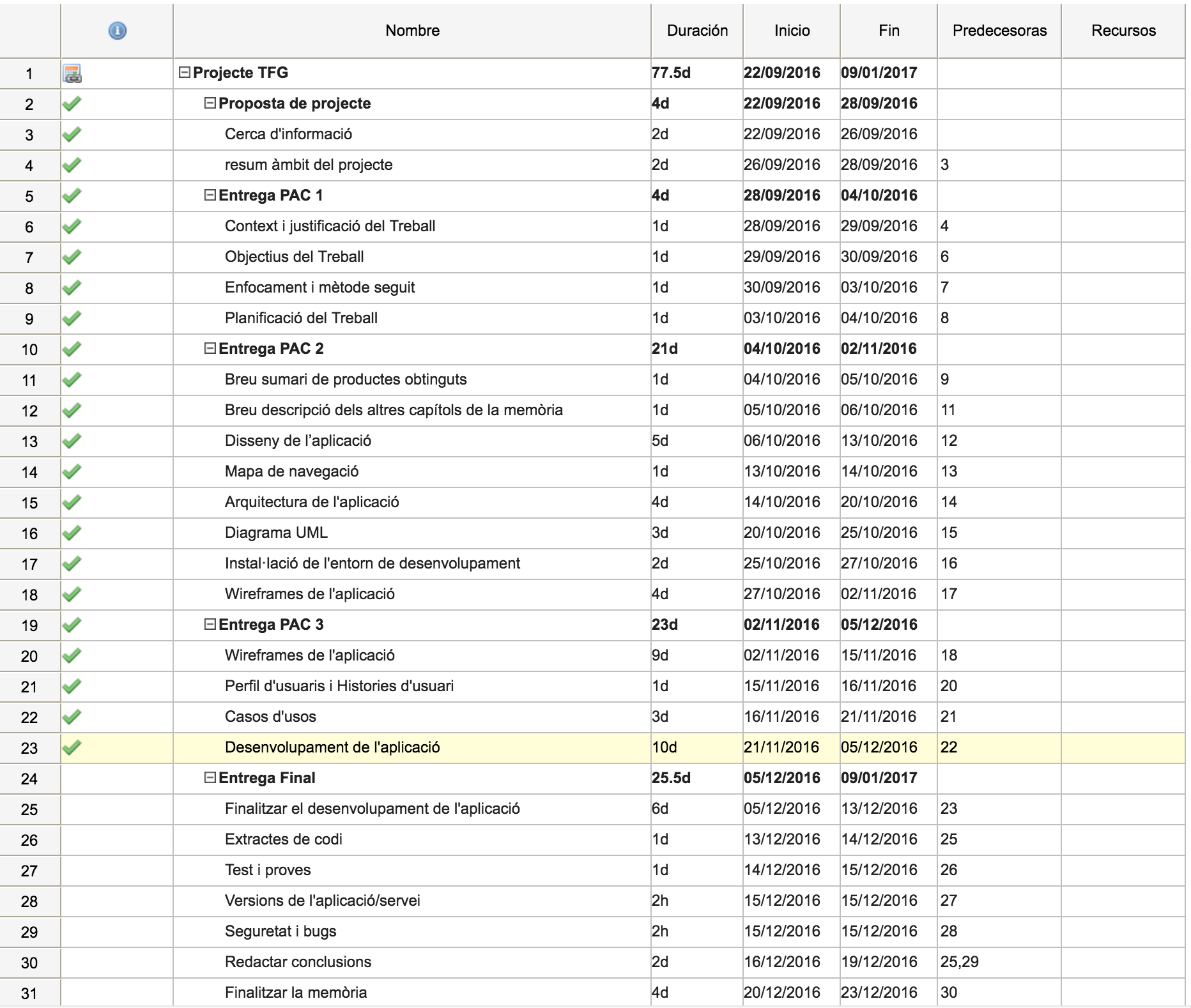 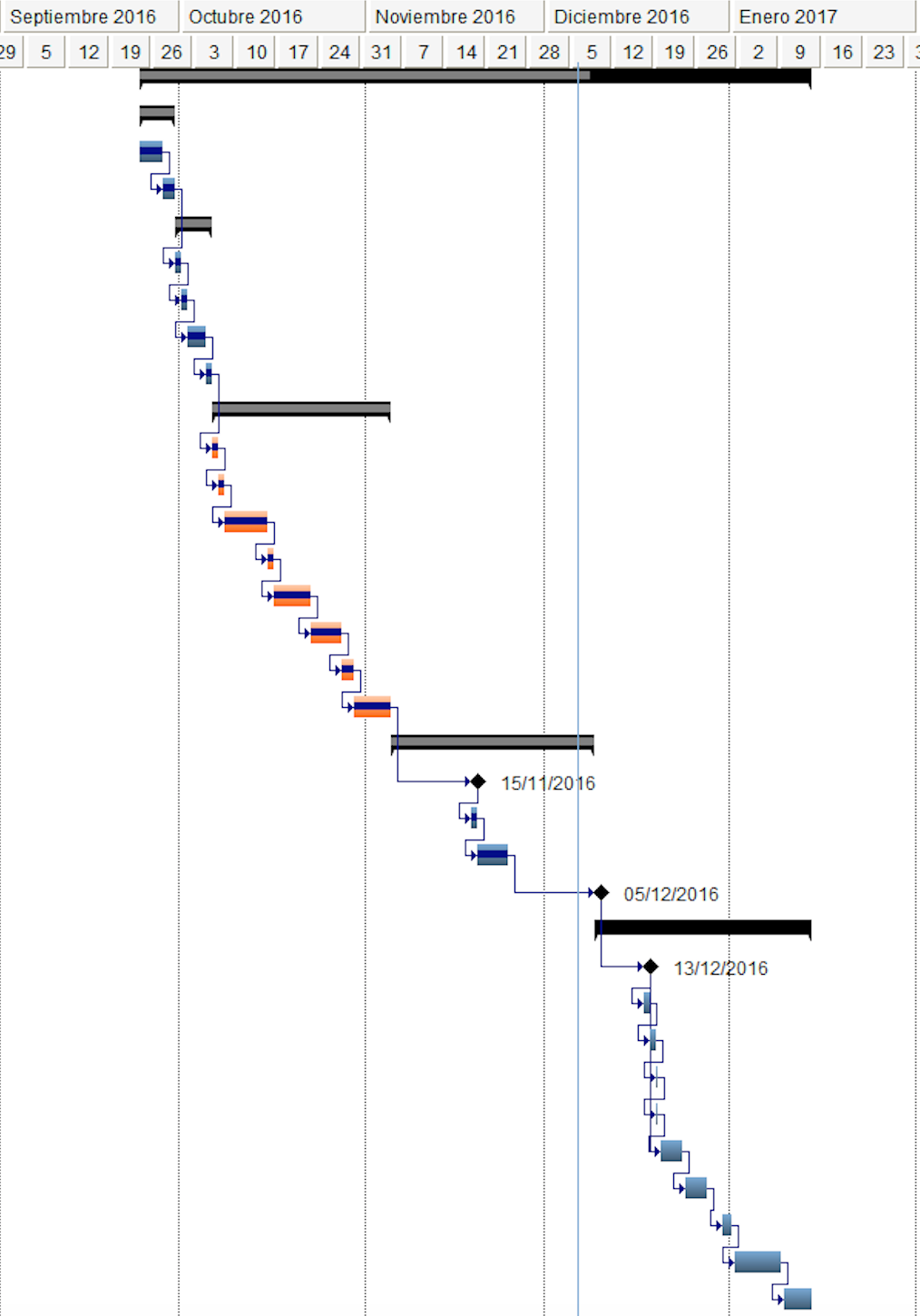 17
05
 
  
Equip de Treball
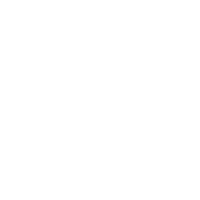 18
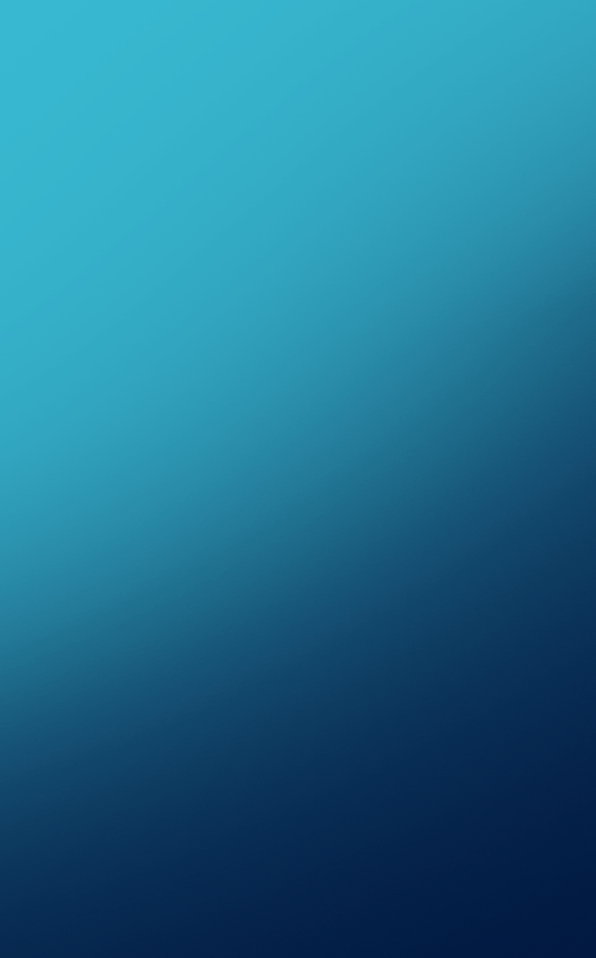 Situació Actual

Dissenyadora

Programadora

Analista

Tècnica d’infraestructura
Equip tècnic I funcional
19
06
 
  
Estimació econòmica
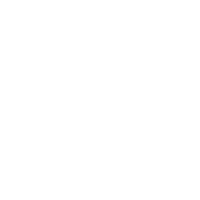 20
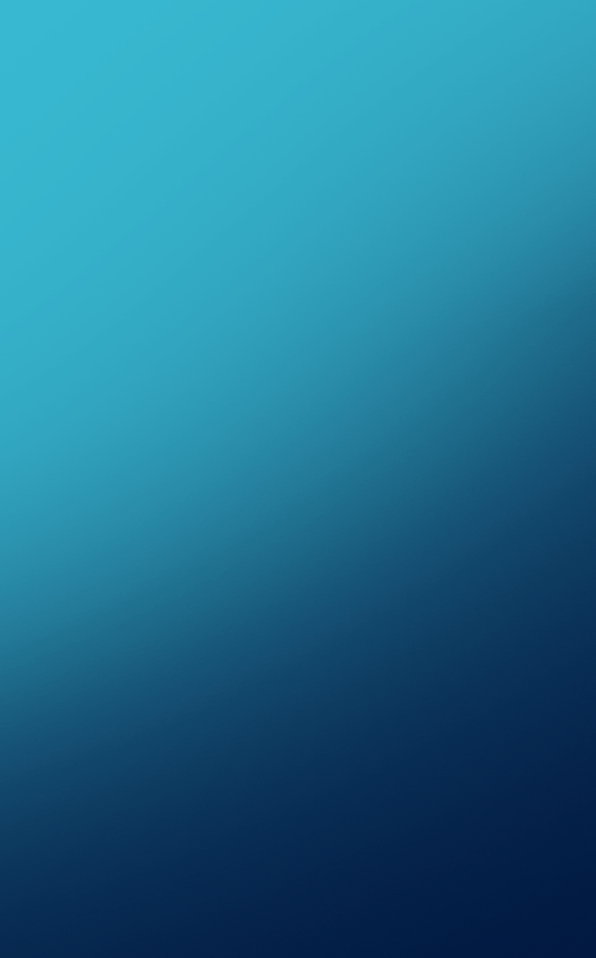 Estimació econòmica

La realització de les funcionalitats i serveis professionals següents:

Arquitectura d'informació
Disseny Gràfic
Anàlisi i arquitectura tècnica
Funcionalitats 
Desplegament de la plataforma
Estimació
Econòmica
Tindrà un cost total  de 6.400€ sense IVA
21
07
 
  
La millor elecció
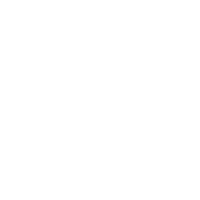 22
La millor elecció
Codi obert
Amb Firebase podem crear Bases de dades  molt ràpidament.
Iònic és un projecte de codi lliure i obert 100%, autoritzat sota llicència MIT.
Angular JS
Crea aplicacions molt visuals, vistoses i ràpides de desenvolupar.
23
08
 
  
Detalls tècnics de la feina realitzada
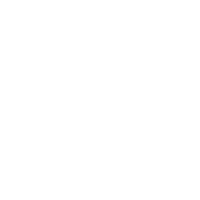 24
Detalls tècnics de la feina realitzada
Presentació
Vídeo
PAC3
Creació de la BBDD
En JSON
Tests
PAC1
LLIURAMENT
FINAL
Creació Menú
Creació del
Controller, el cor 
de l’aplicació
Configurar
FIREBASE
Creació de la BBDD
MyuPPy
Desenvolupament
pantalles
Instal·lació de l’entorn
Ionic Framework
Aprendre Angular i Serveis Rest
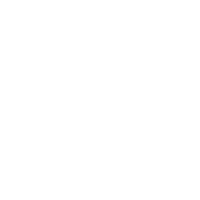 PAC2
Instal·lació MySql
25
Moltes gracies per la vostre atenció
ABM
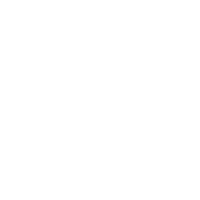